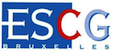 Public Speaking and Speech WritingPr. Victor Ferry
ESCG
2016-2017
Review
4 parts / 4 types of speeches:

CV
Impromptu speech
Informative speech
Persuasive speech
Method:

Instruction: how to make a good speech?
Observation: what is good, what could be improve in this speech?
Production: making a good speech
Feedback: reviewing my peers, getting reviews from my peers
Our tool: the feedback form
Module 1: CV in English
17 novembre 2016 : Instruction
24 novembre 2016 : Observation/ Production
Lundi 28 novembre : Deadline pour la remise du CV
1er décembre 2016 : Séance de feedback
Discussion: 
How is your work going?
More instruction: 

What is branding?
What is a branding statement? 

One-two sentences answering 3 questions: 

What are you the best at? 
Who do you serve? (What is your mission?)
How you do it uniquely?
Sales Person
“I am a mature, positive and hardworking individual, who always strives to achieve the highest standard possible, at any given task. I posses excellent communication skills and I have the ability and experience to relate to a wide range of people. I enjoy learning new things, I can work very well under pressure and I have the sales experience to handle customer complaints and solving problematic situations.”
[Speaker Notes: PB: it could be any body.]
Project Manager
“I am an energetic, ambitious person who has developed a mature and responsible approach to any task that I undertake, or situation that I am presented with. As a graduate with three years’ of experience in management, I am excellent in working with others to achieve a certain objective on time and with excellence.”
[Speaker Notes: Et il y a une petite musique qui doit être agaçante quand on lit des tonnes de CV: « I am a bla and bla »]
My passion is to observe how humans speak and write, to get inspiration from their successes and mistakes, to develop tools and exercises, to work hand in hand with motivated people who are willing to become better speakers, better writers, better leaders.
Quelques ressources sur le branding statement: 

https://www.workitdaily.com/personal-branding-statement-steps/
https://www.linkedin.com/pulse/get-noticed-how-build-personal-branding-statement-jay?trkInfo=VSRPsearchId%3A4256199601479375673575%2CVSRPtargetId%3A6036997003685154816%2CVSRPcmpt%3Aprimary&trk=vsrp_influencer_content_res_name
https://www.linkedin.com/pulse/how-identify-your-personal-brand-write-branding-statement-david-hults?trkInfo=VSRPsearchId%3A4256199601479375774491%2CVSRPtargetId%3A6131874045966241792%2CVSRPcmpt%3Aprimary&trk=vsrp_influencer_content_res_name
A bit more observation…
La section « Proved marketing communications experience » est bien nommée et abondamment justifiée 
Nombreux exemples de projets, de missions et de tâches accomplies
 Exemple: Shaped all public relations including release writing, online and traditional distribution, blogs, media relations and ghost writing; Efforts resulted in extensive press exposure, including newspaper, magazines, online and TV 
Il y a des chiffres qui donnent caractère objectif et concret aux résultats annoncés
Invention: It is clear what the candidate is willing and able to do 
1		       2		        3		        4		      5

La section « Key areas of expertise » donne une idée claire des compétences du candidat 
Le candidat donne également des descriptions précises des tâches qu’il peut accomplir et des personnes avec qu’il travaille ou a travaillé. 
Exemple: Work with Chief Creative Officer to assess client needs and plan account creative strategy for clients ranging from corporate, publishing, nonprofit, entertainment and municipalities  (répond à “Quoi? Avec qui? Pour qui?)
Mais le candidat ne montre rien de ses motivations
C’est très strict
C’est chargé: on sent que la lecture va prendre du temps
Néanmoins: il s’agit d’un senior, ayant déjà occupé des fonctions de direction dans son domaine. À ce niveau là, les recruteurs prennent le temps de la lecture
On distingue 4 sections dans le CV, mais elles ne ressortent pas suffisamment 
Dès la première phrase, le lecteur est confronté à du jargon, des termes techniques
Il serait utile de faire ressortir une compétence, un domaine d’expertise ou des mots clefs pour résumer chaque expérience du candidat 
Problème de disposition: dans la section « education with highest honnor & professional accomplishement », les compétences informatiques sont peu pertinentes
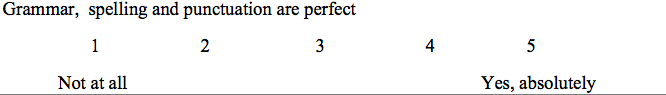 Rien à signaler
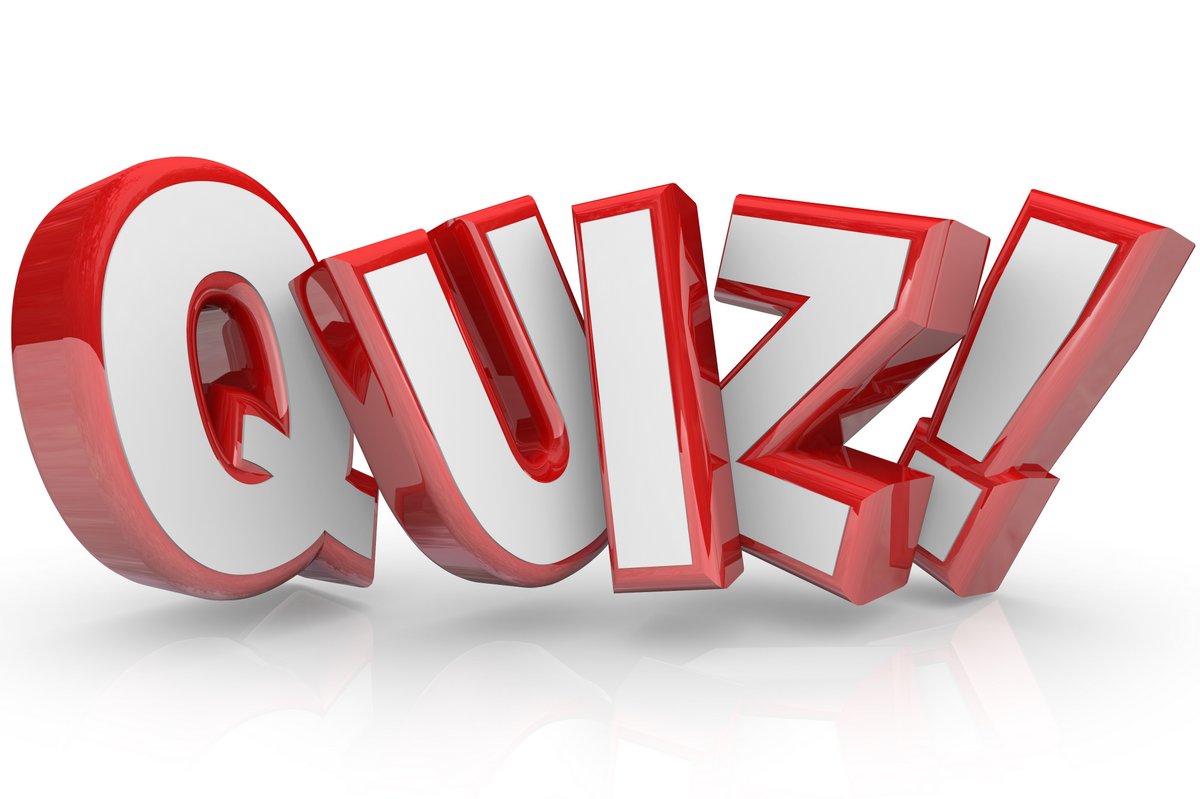 1. A good speech writer is also good speech critic: 

A. That makes sense!  
B. That makes no sense at all.
2. Branding is for big compagnies, not for individuals


This is true
This is not true
3. When preparing a CV, those canons of rhetoric are relevant:  

A. Memory and performance
B. Invention, disposition and style
4. By the way, the 5 canons of rhetoric are: 

Invention, production, style, memory, performance
Invention, disposition, selection, memory, performance
Invention, disposition, style, memory, performance
5. The canon of invention is concerned with:

A. Memorizing your speech
B. Finding the most powerful words
C. Finding the materials for your speech
6. I hope you also remember the two main components of an argument…


A. Of course! An argument is made of a supposition and a reason.
B. Of course! An argument is made of a claim and a support.
7. And you can also judge whether this is an argument or not:

“People have many reasons for engaging in public speaking, but the skills necessary for public speaking are applicable whether someone is speaking for informative, persuasive, or entertainment reasons.”

Right? 

A. Yes Professor, this is an argument! 
B. Yes professor, I can tell without any doubt that this is not an argument!
Solutions:

1.A2.B3.B4.C5.C6.B7.B